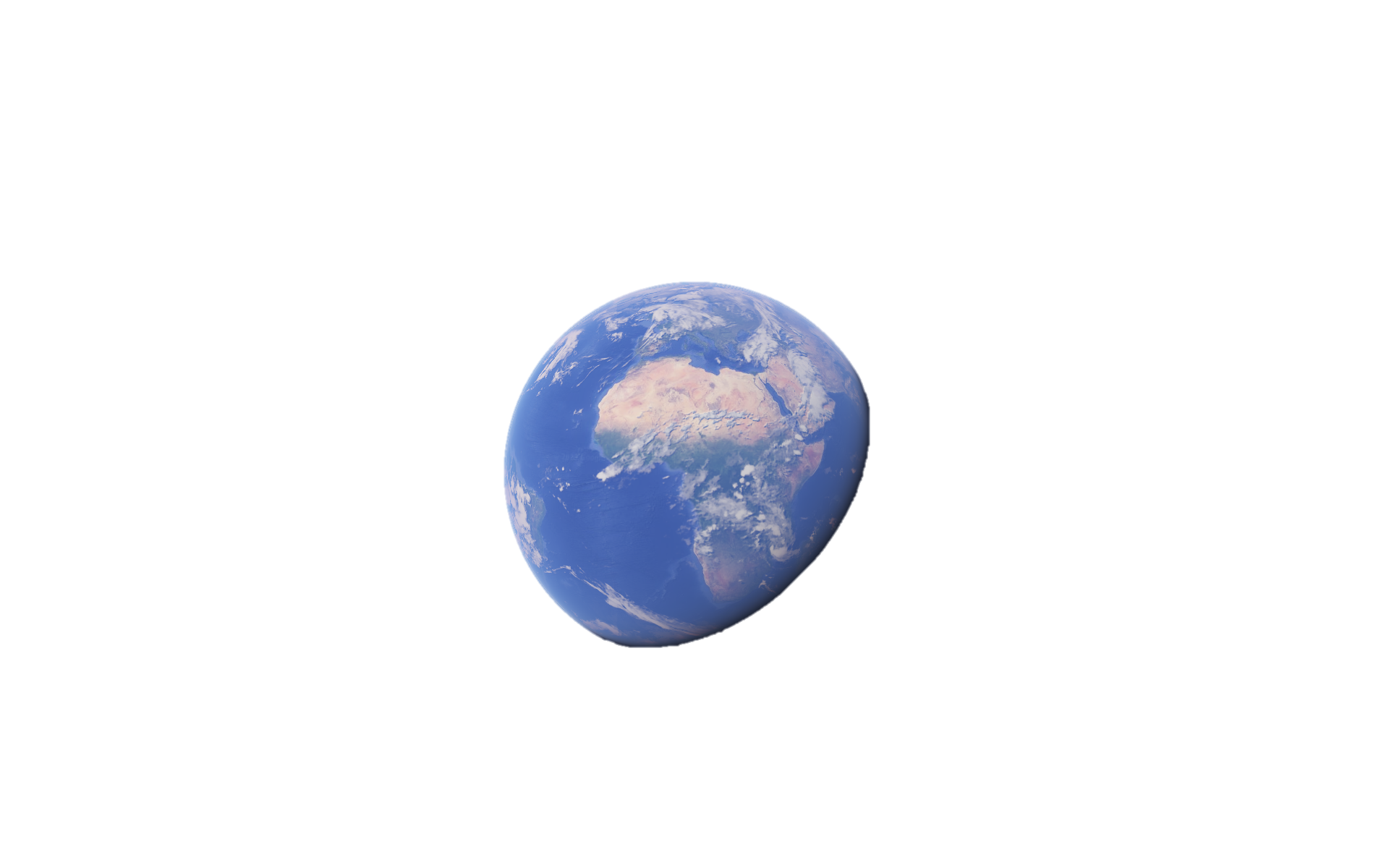 Turen går til
Rom
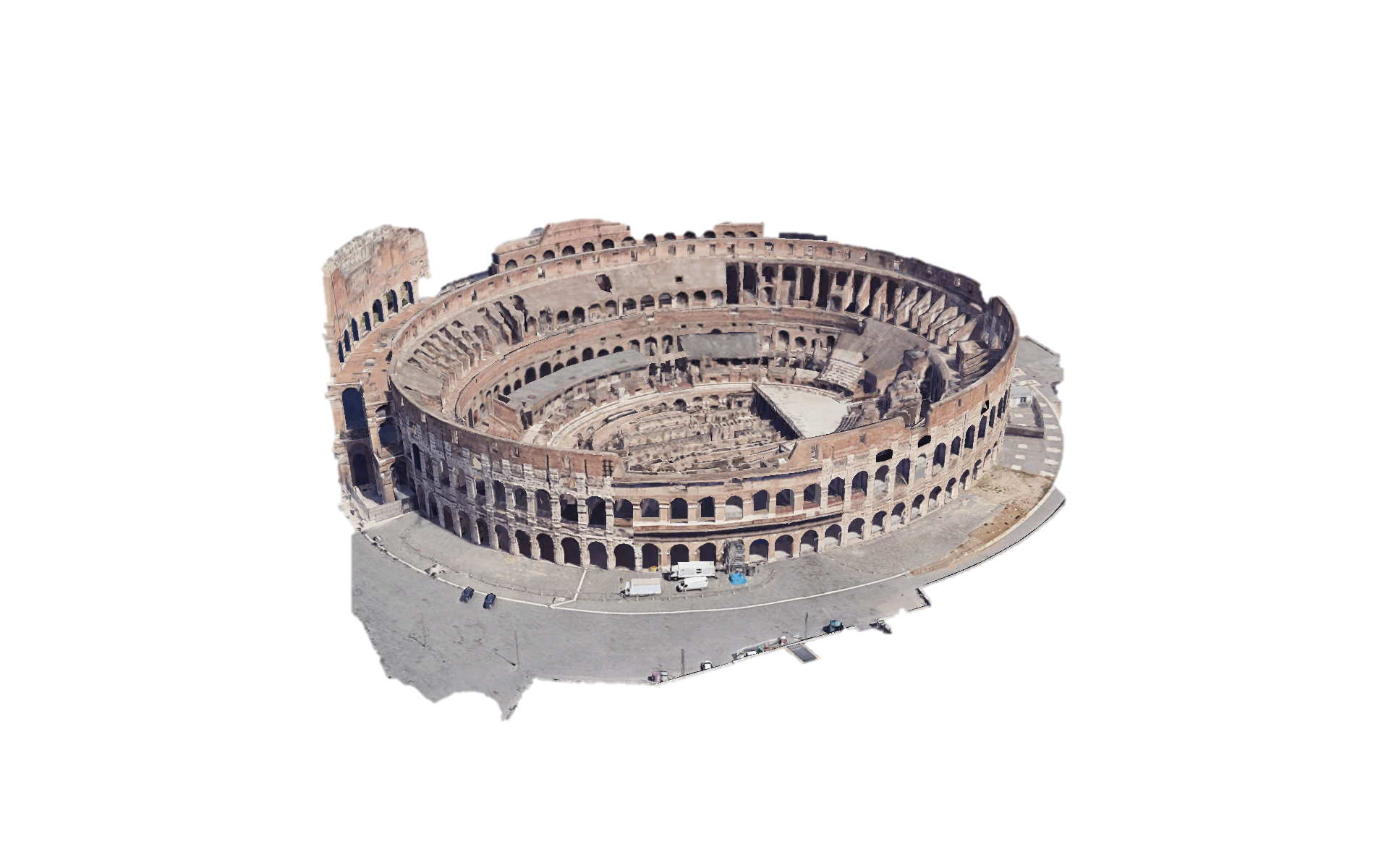 Hjem